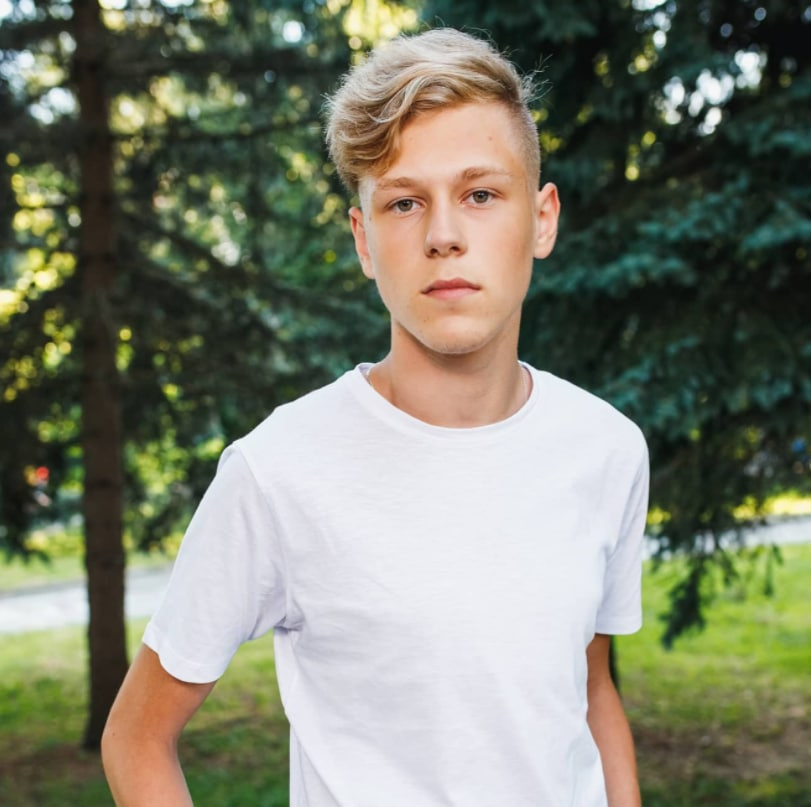 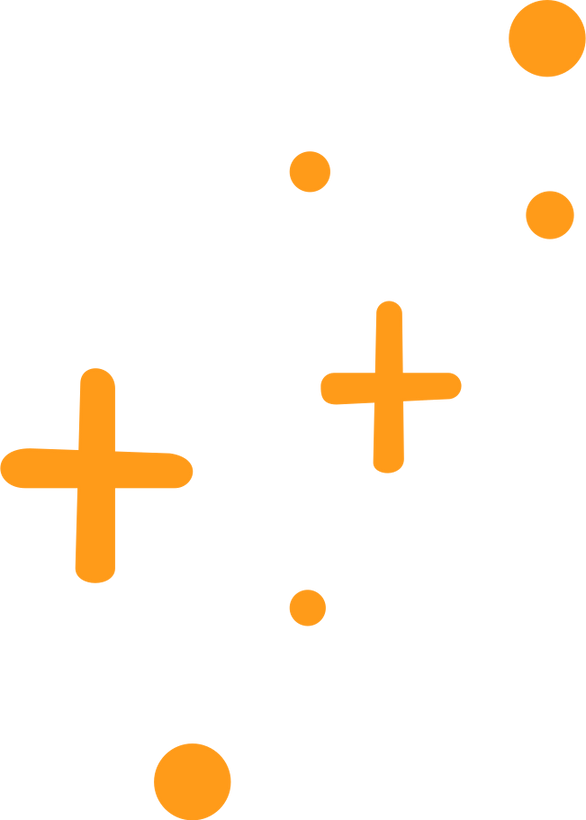 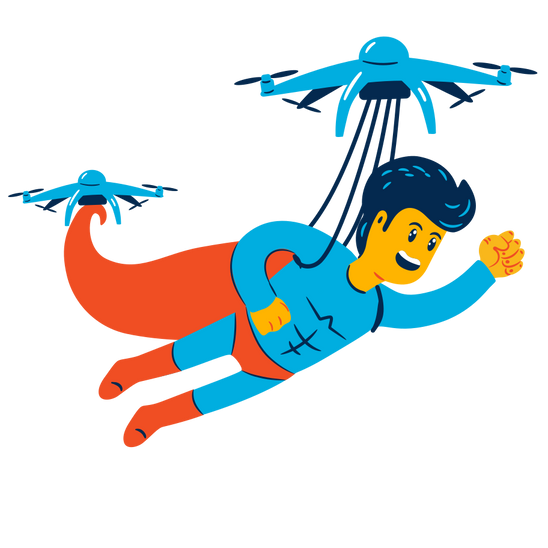 Юхимчук 

Нікіта
КАНДИДАТ В СТУДЕНТСЬКІ ДЕКАНИ ФІКТ
Студент 1 курсу навчання спеціальності «Комп'ютерна інженерія», 
староста групи КI-21-2
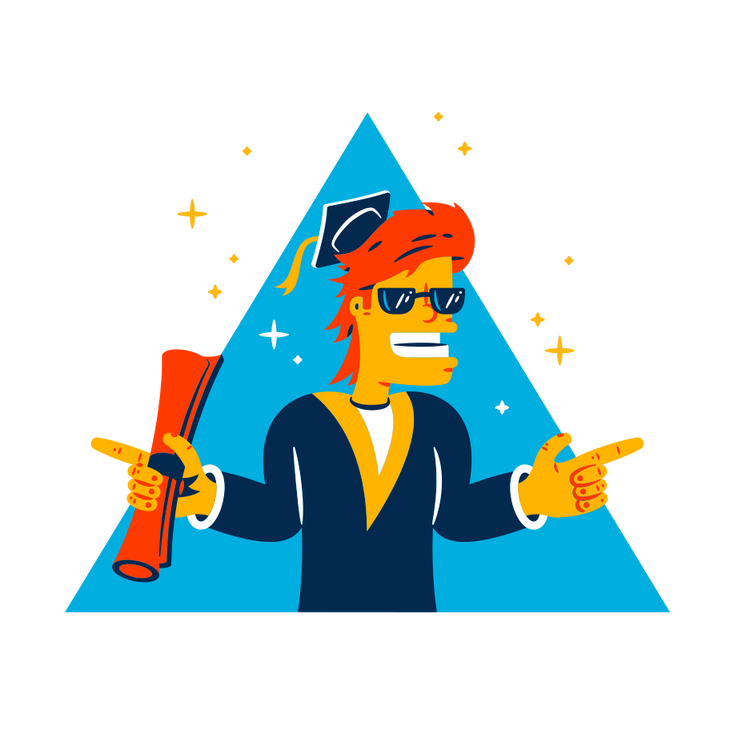 Трошки про мене
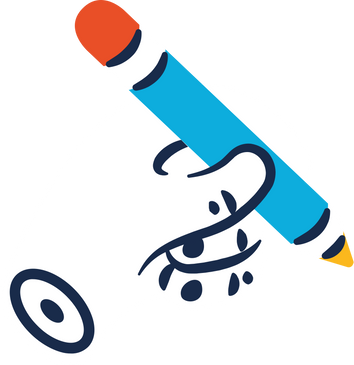 Юхимчук Нікіта Олегович, уроженець міста Житомира, народився 09.05.2004р у вечері. До вступу в університет навчався у ЗОШ №7
Моє хоббі це складання схем та пристроїв на базі Ардуіно, саме через це займав призові місця на МАН 4 рази. Маю великі амбіції щодо навчання в університеті та щодо профільної роботи після. Полюбляю програмування та вивчаю методи шифрування інформації для власних розробок, як наприклад, власний мессенджер.  У вільний час займаюсь волонтерством, як до початку повномаштабного вторгнення так і після. Засновник та ліквідатор громадського руху "ВОЛОНТЕРИ ЖИТОМИРЩИНИ"
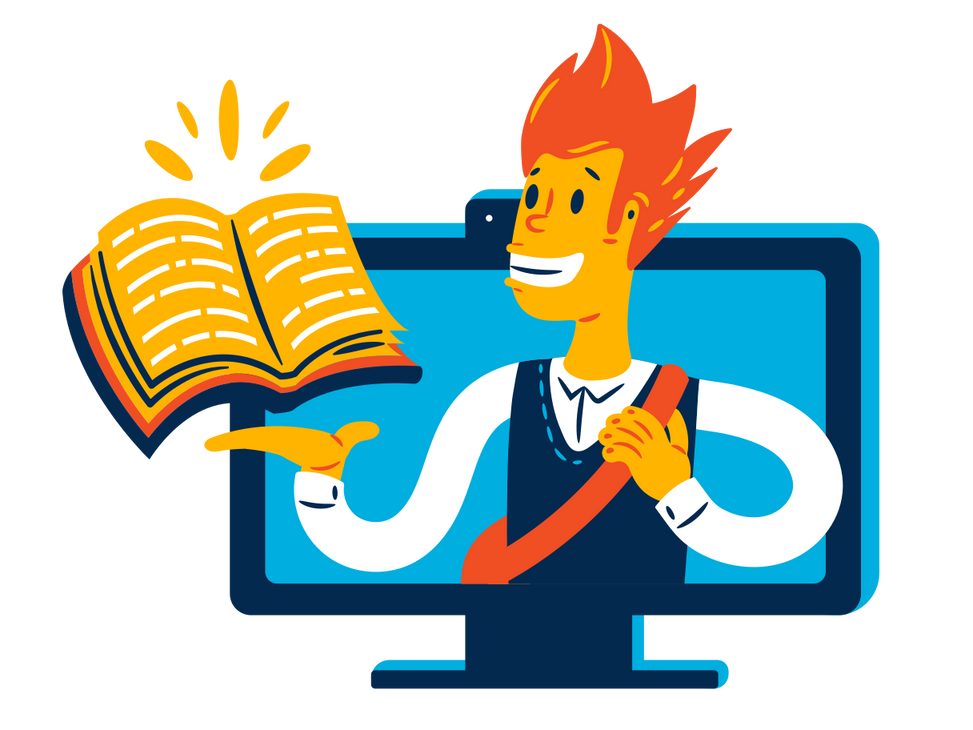 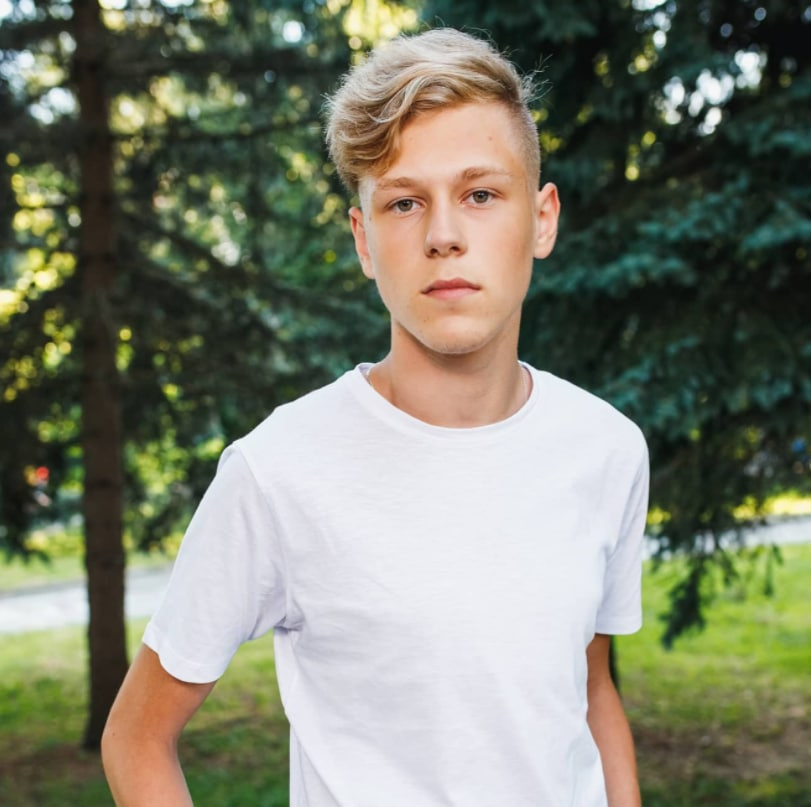 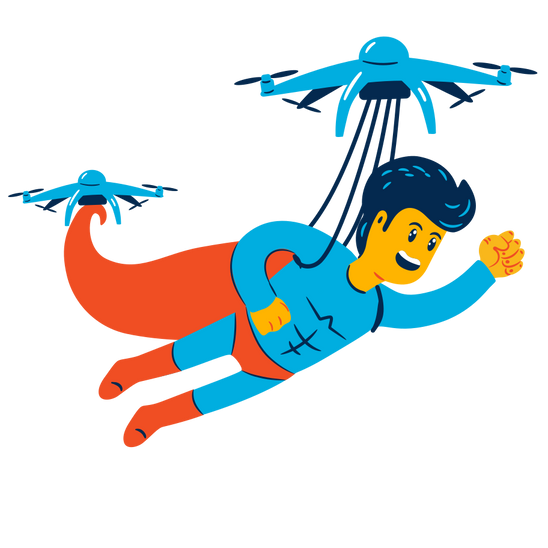 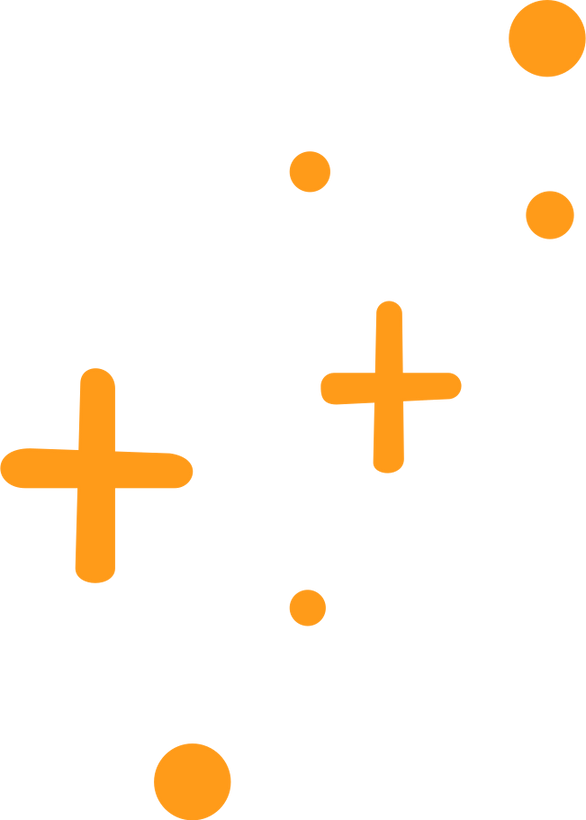 Коротко про мою діяльність
 в університеті
Староста групи КI-21-2
Document Manager в стартап клубі Yep ZPSU
Голова студентського активу факультету
Волонтерю та допомагаю в проф.орієнтаційній діяльності
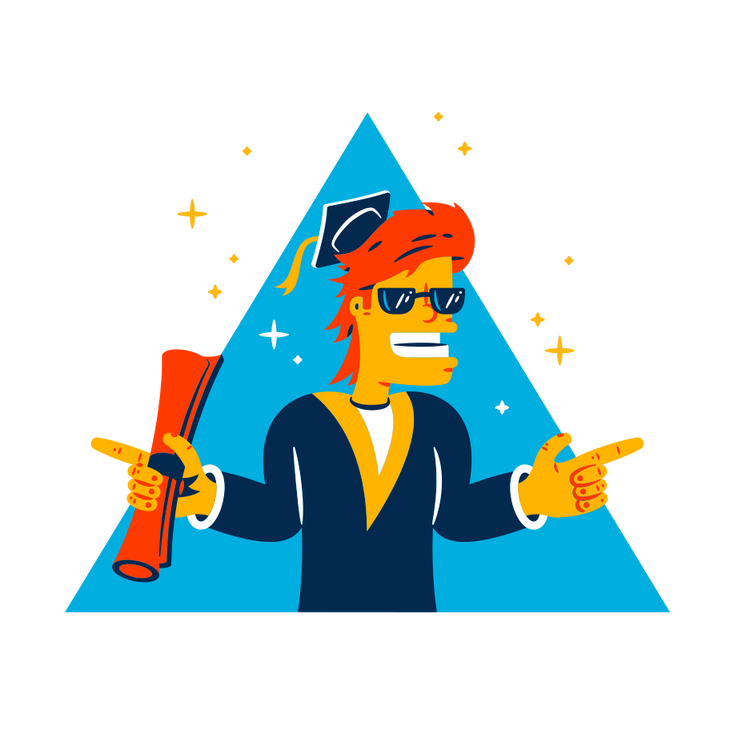 Збільшення кількості профільних конференцій
Робота з викладачами для поліпшення освітнього процесу
01
02
Збільшення кількості різноманітних курсів
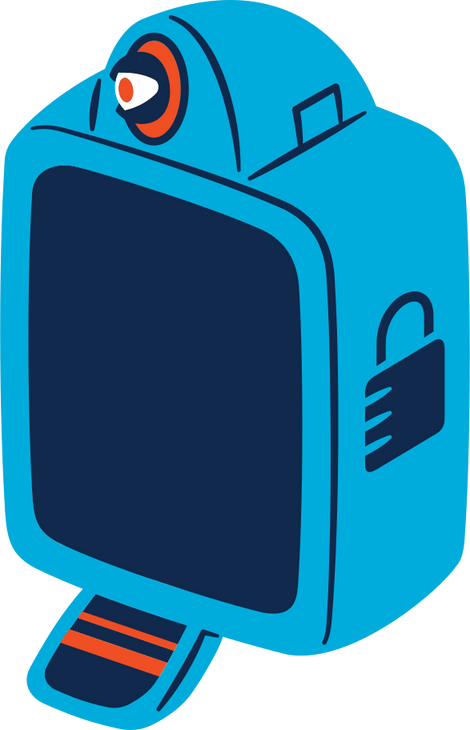 03
04
Збільшення активностей та заходів
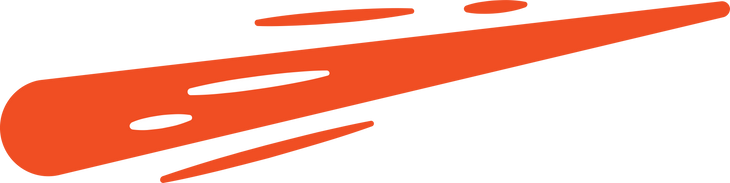 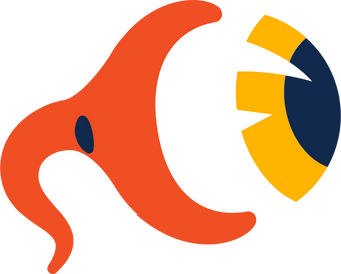 Плани на реформування факультету
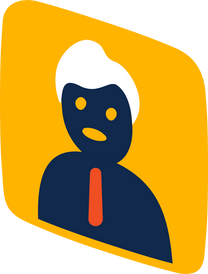 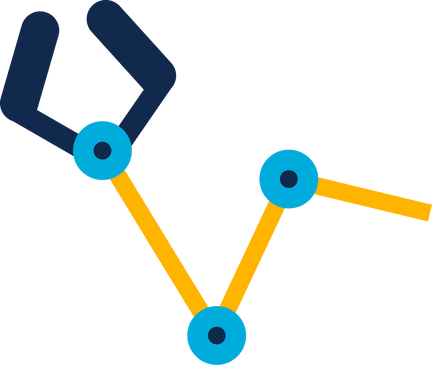 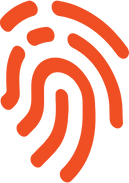 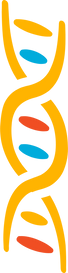 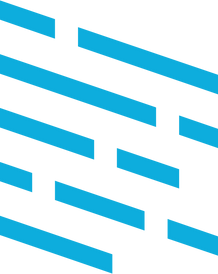 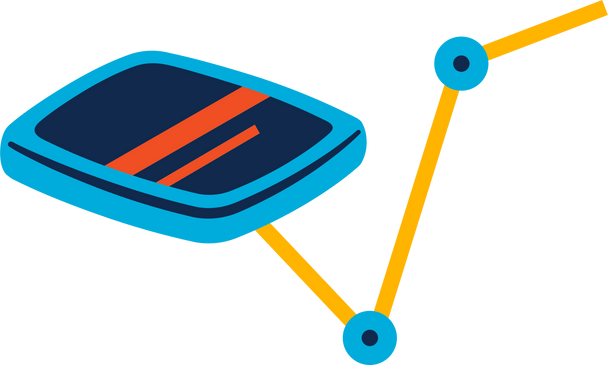 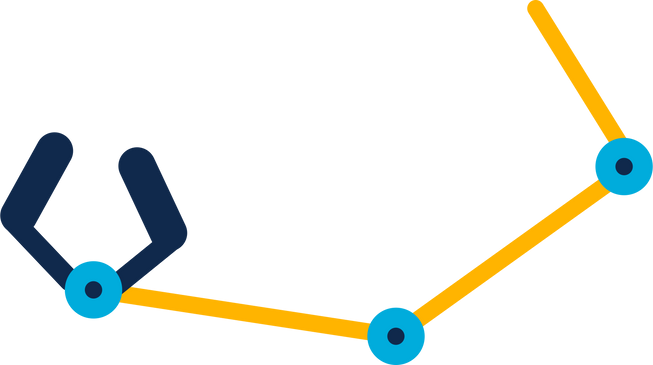 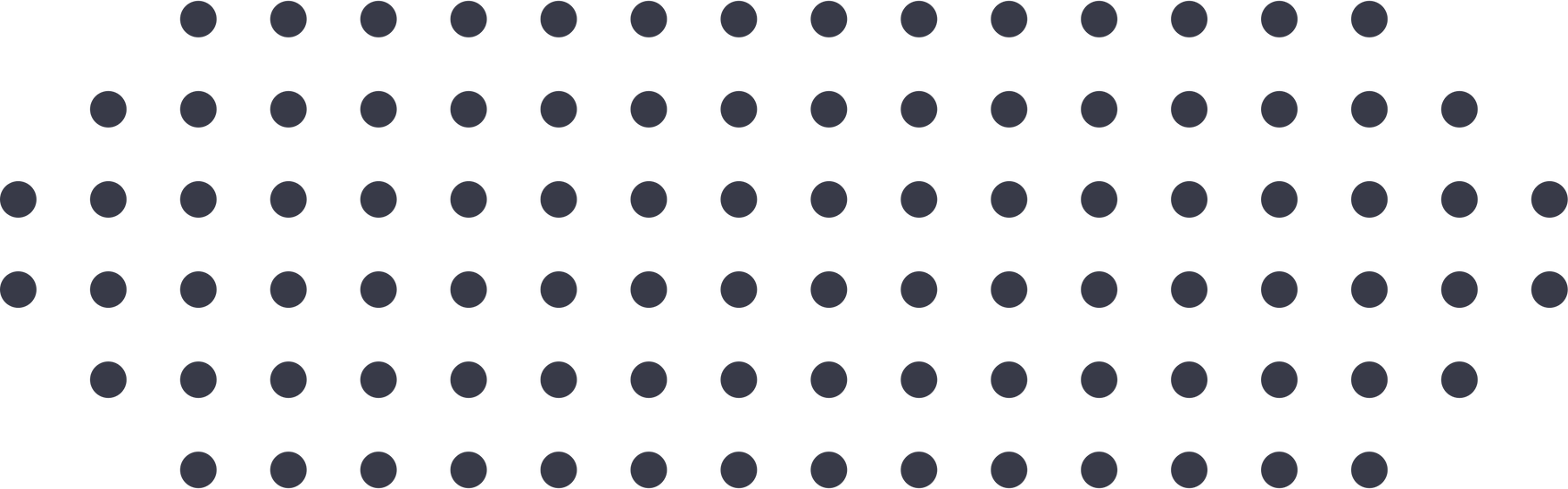 01
02
03
04
Оновлення дизайну сторінок факультету
Проведення інформаційної компанії
Виїздні проф.орієнтаційні компанії
Геймeнізація інформаційних додатків
Плани на проф.орієнтацію
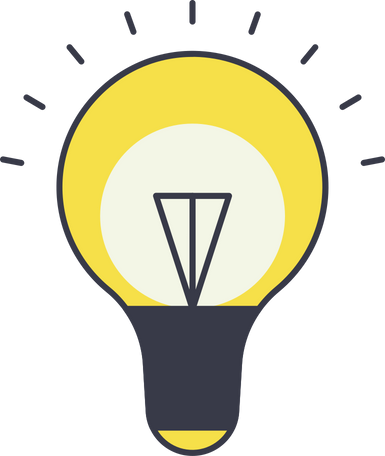 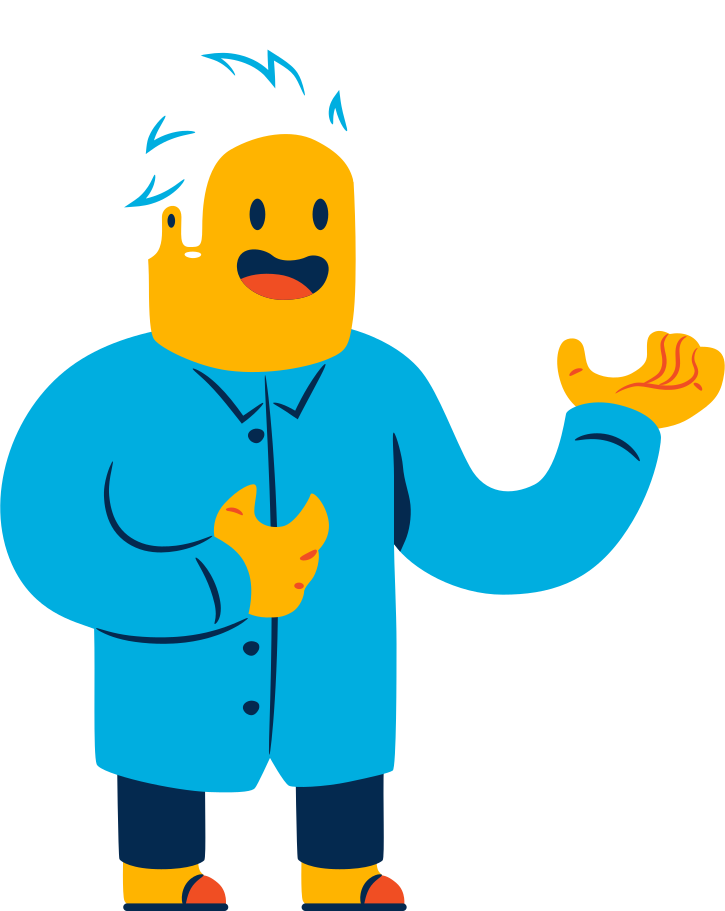 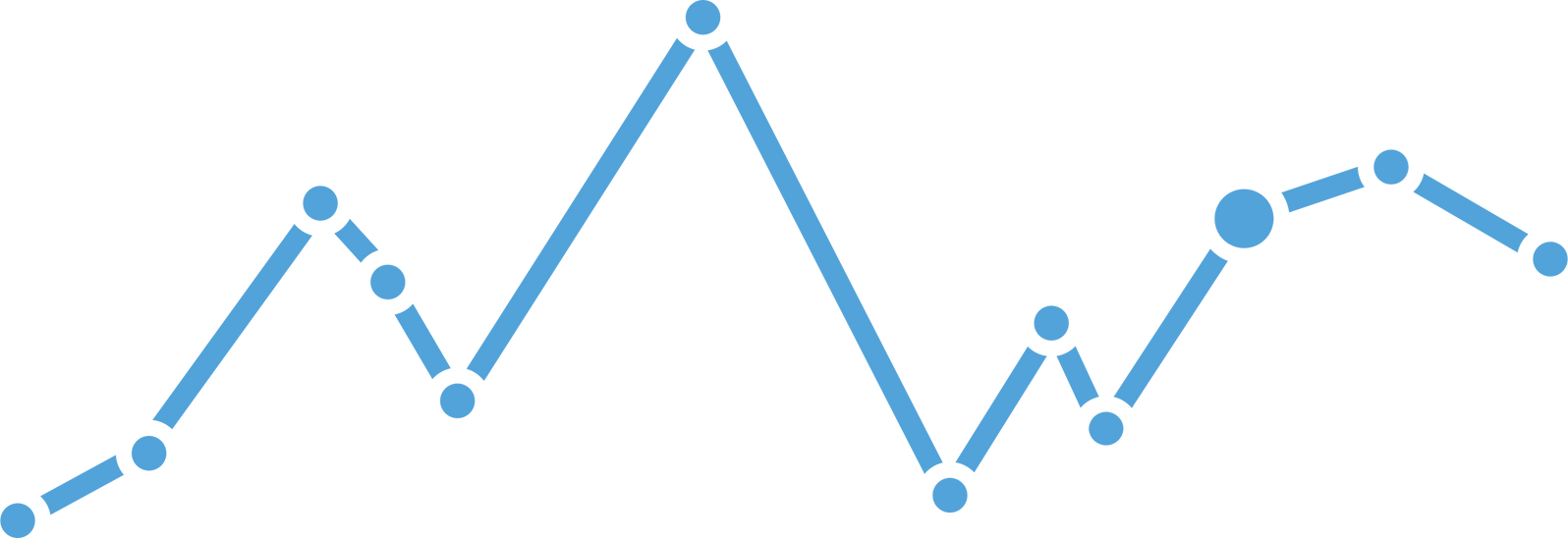 Харченко В.А.
Терпяк Д.П.
Суботін Д.Є.
Заступники у разі перемоги
Студент групи КІ-20-1
Член громадського руху "ВОЛОНТЕРИ ЖИТОМИРЩИНИ".
Староста групи ІПЗ-19-1
дворазовий студ.декан. Координатор стартап клубу YepZPSU. Викладач комп'ютерної академії Шаг
Староста групи ІПЗ-20-1
зам.студ.декана попередньої каденції. Ведучий офіційного інстаграм аккаунту FIKT.official
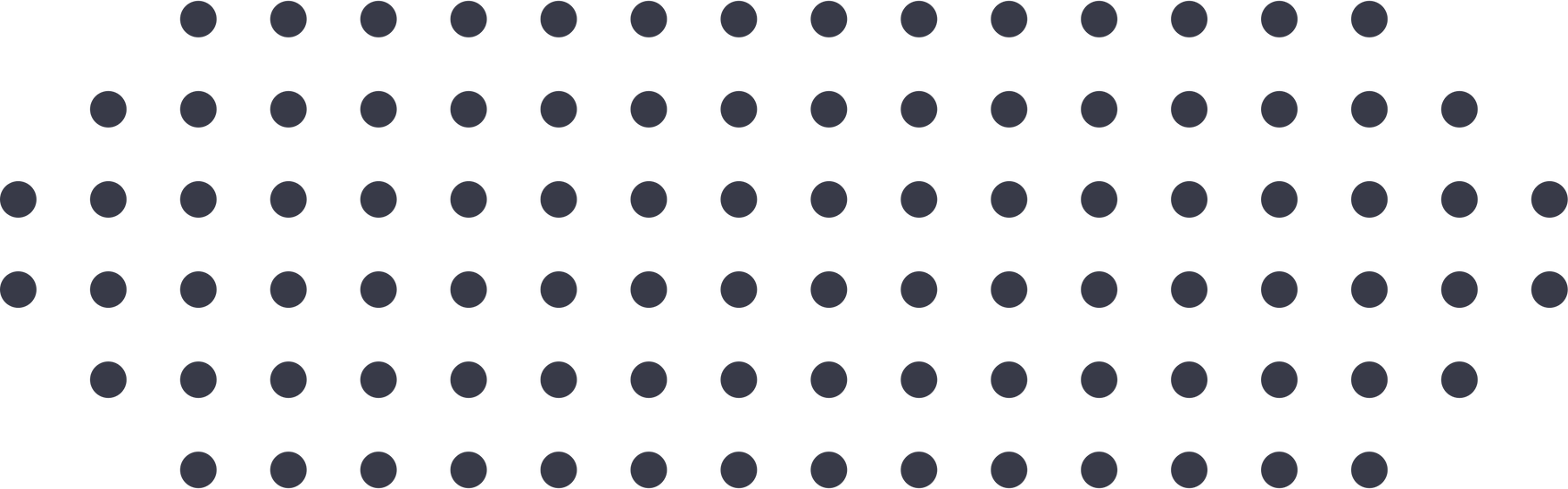 ГОЛОСУЙ ЗА ЮХИМЧУКА НІКІТУ ПІДТРИМАЙ СВІЙ ФАКУЛЬТЕТ
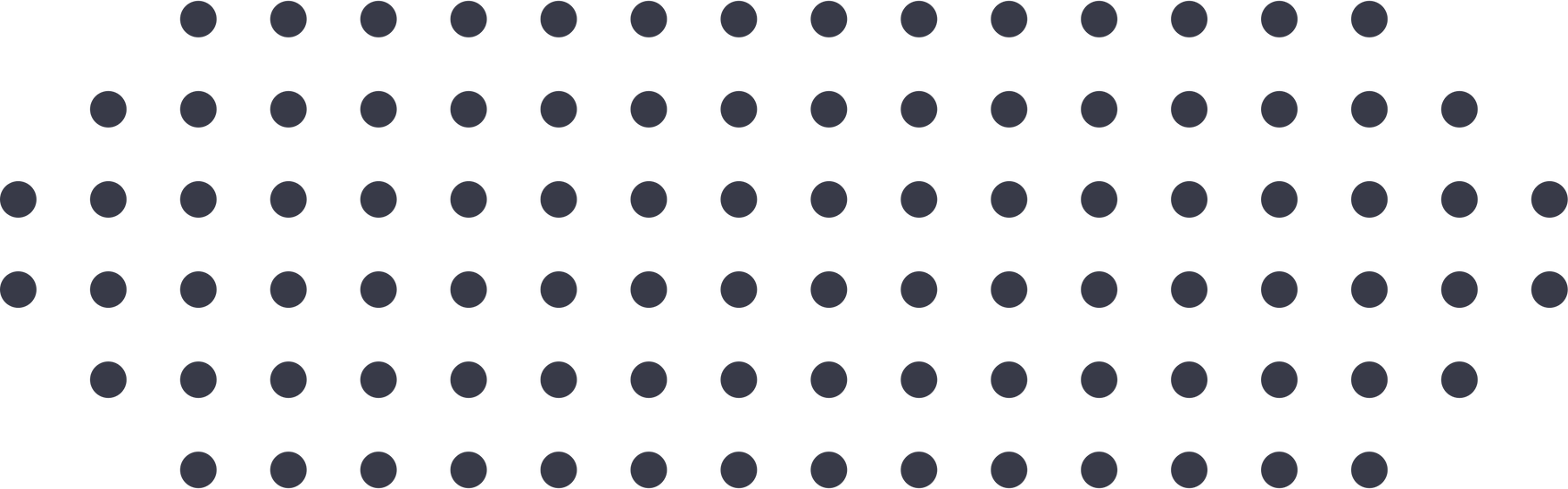